Réunion publique 1er décembre 2023
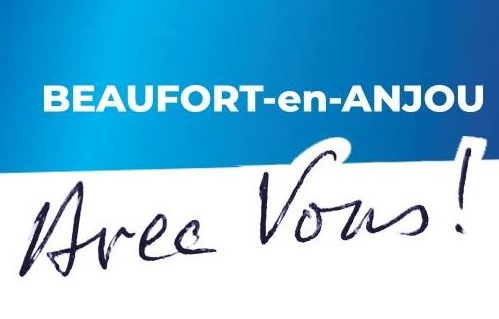 -
Déroulement
Présentation des élus 
Notre présence, notre travail
Eléments de présentation : 
La fiscalité
L’école
Le patrimoine

Echanges : questions – remarques - suggestions

20h30
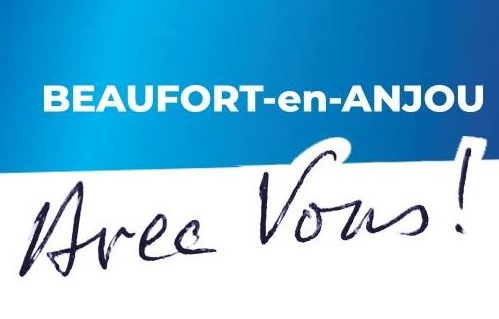 La fiscalité
Une élection anticipée
Conjoncture 
Une pause dans les investissements en 2023
Arrêter les dépenses pour un trésor de guerre ou poursuivre une activité avec recherche de subventions : 2 visions différentes
Dynamique de construction (hôpital…) 
Dynamique économique (chanvre…)
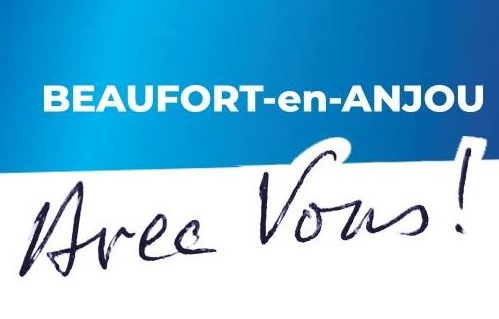 L’école
Contexte : 
Fragilité du bâtiment de l’école du Château construite sur une butte
Suivi du bâtiment depuis 2019
Réunion le 24 novembre 2022 :
 32 agents – 9 enseignants – 10 parents élus – 5 élus – et Inspectrice de l’Education Nationale
Evacuation d’une partie en février 2023
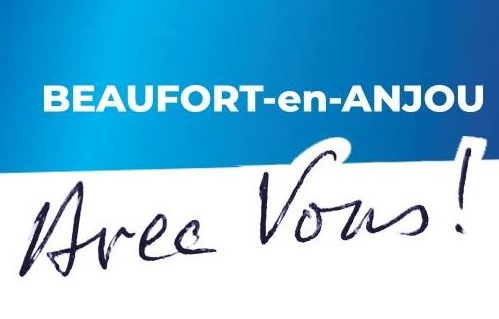 Réunion du 24.11.22
5 thématiques autour des besoins de l’enfant:
•J’évolue dans un collectif : vivre ensemble, sieste, périscolaire…
•J’apprends : format des classes, éclairage, équipement…
•J’évolue dans un environnement adapté : accessibilité, repos, cour de récréation…
•Je me restaure : alimentation, restaurant scolaire…
•Avec des adultes autour de moi : parents, enseignants, agents… 

5 groupes
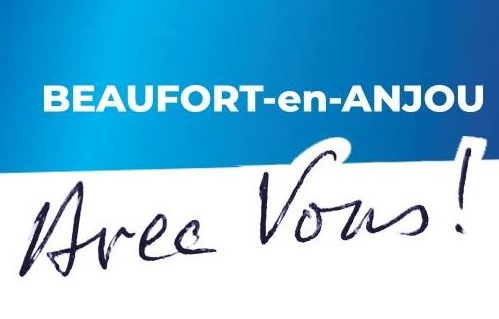 Poursuite de la réflexion
Les sites 
La restauration scolaire
La circulation
Les effectifs
Les besoins
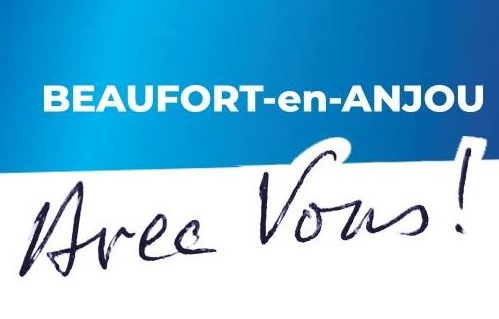 Un seul site, celui de la Vallée, l’espace reste suffisant 
5 à 7 classes maternelles 
12 à 14 classes élémentaires (en 2023= 13)
Un seul site c’est favoriser la mixité sociale et tirer les élèves vers le haut
une cantine à construire pour une élaboration des repas sur place
Espace pour le péri-scolaire
un gymnase à proximité à réhabiliter
un parking voitures à proximité (100m) pour plus de sécurité
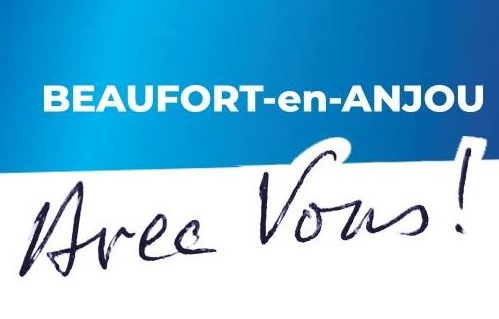 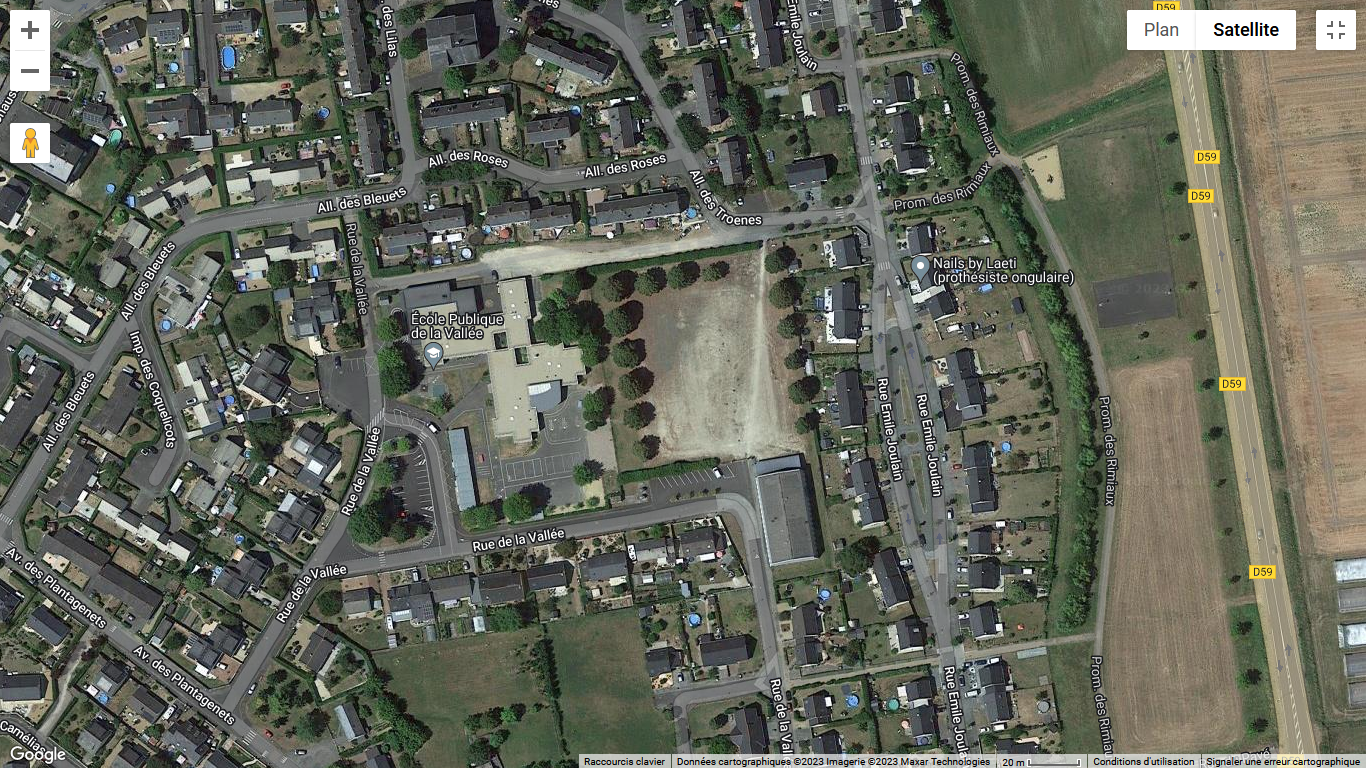 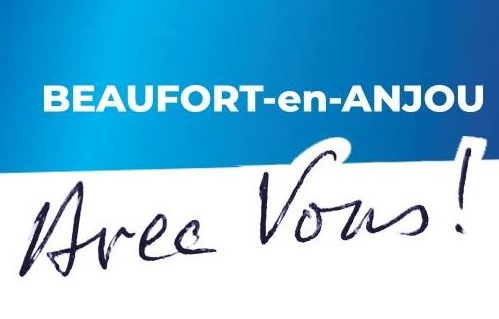 A ce jour, à notre connaissance, rien ne se passe si ce n’est l’annonce d’une petite école sur le site de Montbeaume : inconvénients du site : 

Emprise sur l’espace constructible et commercialisable
Flux de circulation important 2 à 4 fois par jour + collège
2 sites d’école publique : dépenses x2 - carte scolaire
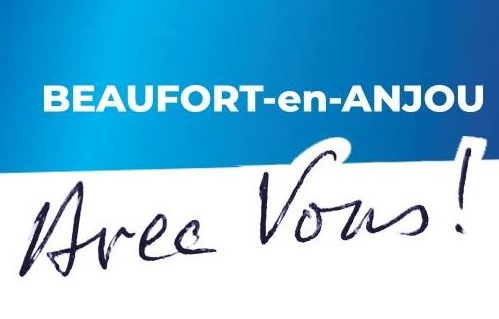 Culture - Patrimoine
Bibliothèque - Médiathèque

Eglise : 2 chapelles restaurées 

Hôtel-Dieu, rénover pour quel projet

Aide de la Direction Régionale Affaires Culturelles
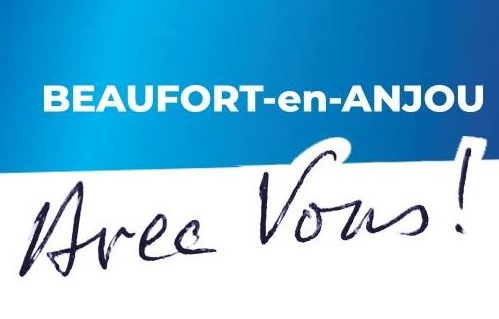 Echanges
Vie municipale

Remarques

Questions
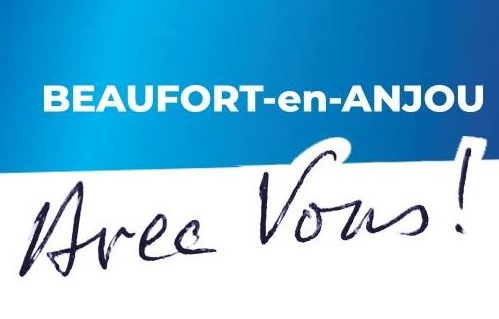 MERCI 
pour votre participation 
et
votre soutien
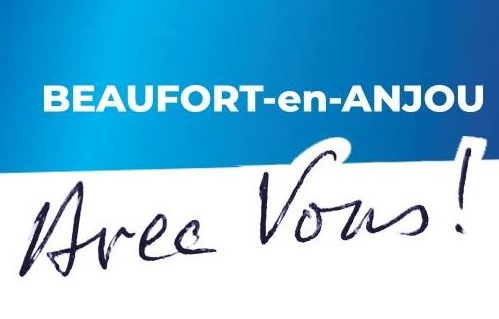